How to become successful?
Pilushina Svetlana,
 Lebedeva Alina 10 class
What is success?
Success is the achievement of goals in the intended
business, a positive result of something, public recognition of something or someone.
tips to become successful.
tips to become successful.
tips to become successful.
tips to become successful
tips to become successful
Poll.
Poll.
Poll.
successful people.
successful people.
conclusion
To be successful is easy, but easy only when you set a goal and reach it. Do not be afraid to meet mistakes, learn from mistakes!
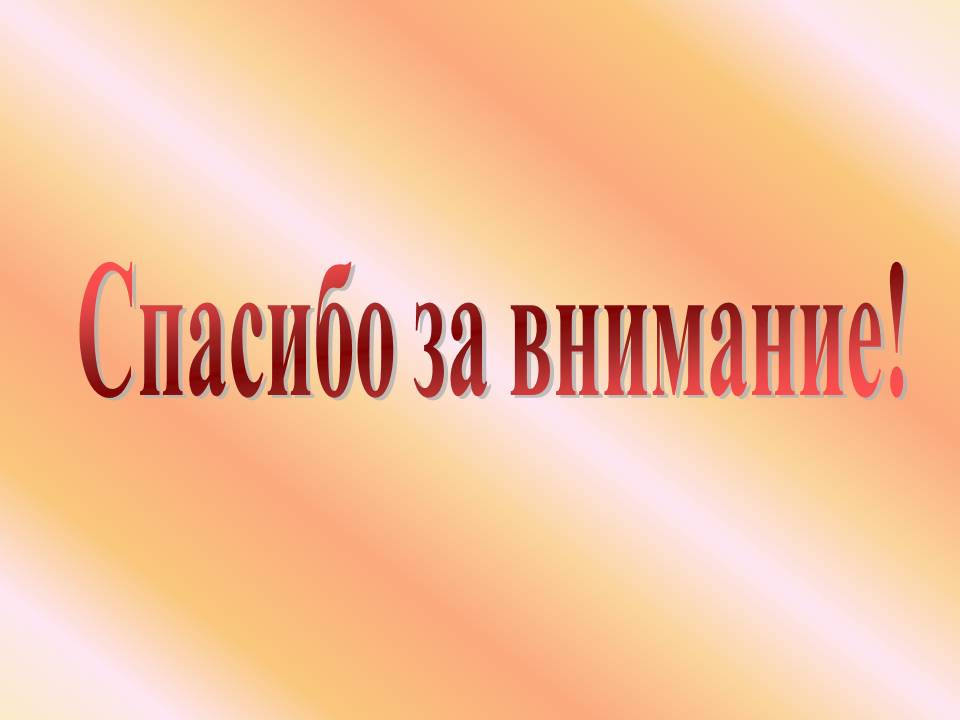